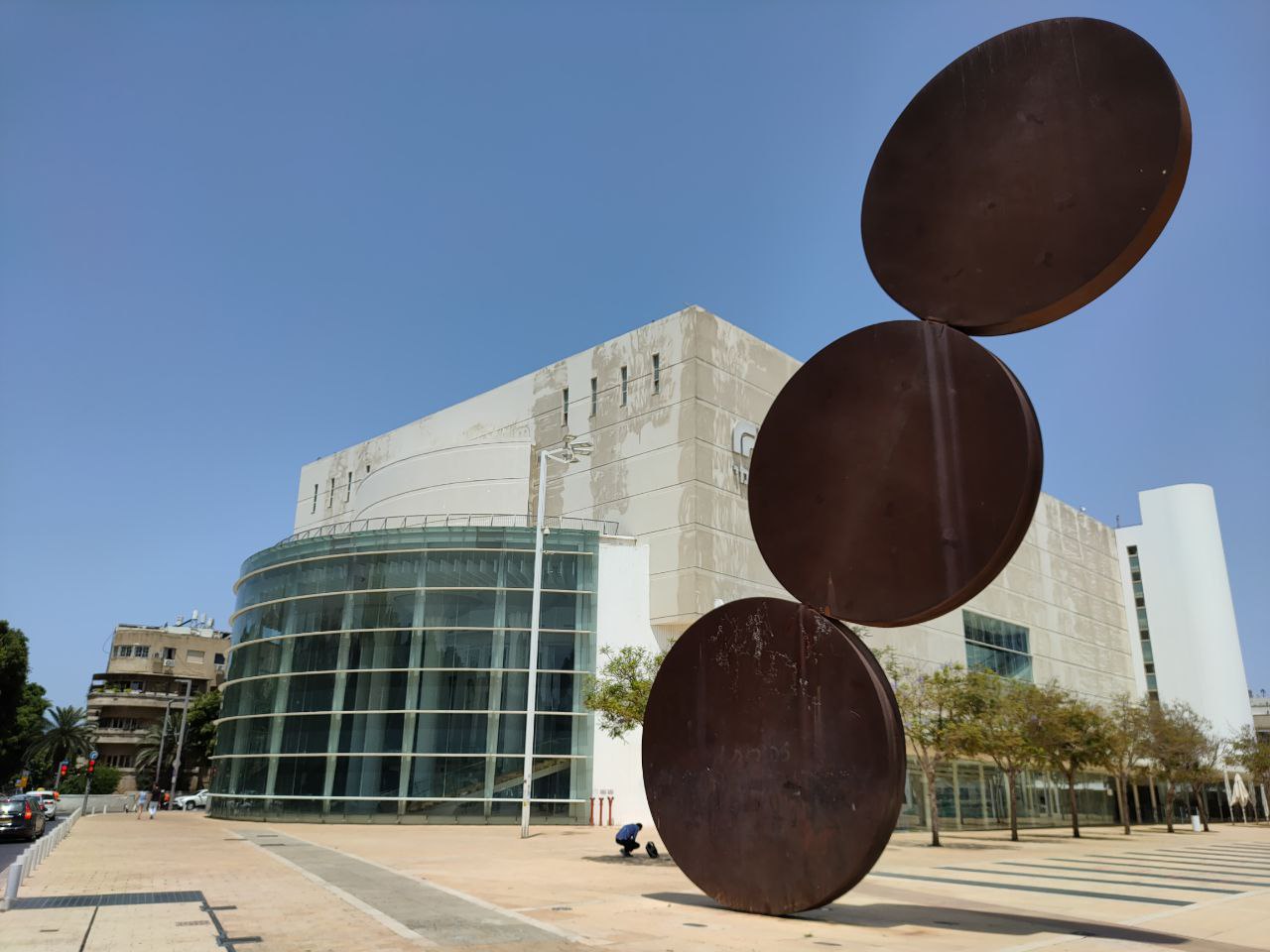 TEATAR HABIMA
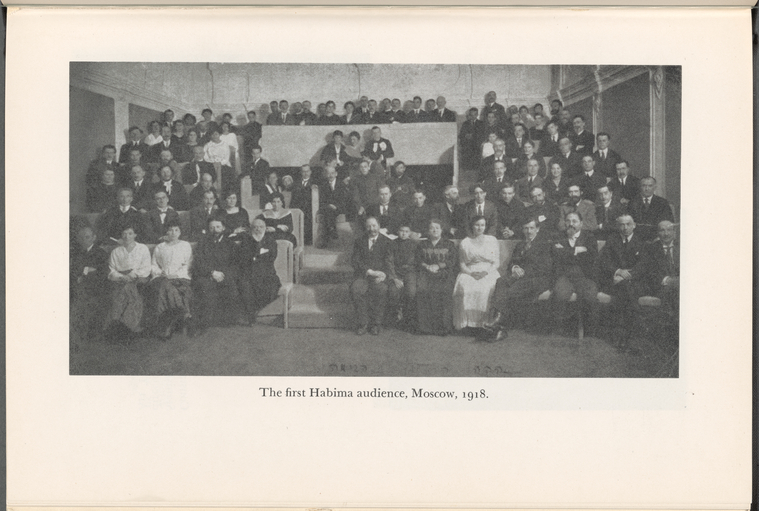 Čuvena pozorišna trupa „Habima” osnovana je 1917. u Moskvi
Prva publika na predstavi u Moskvi 1918
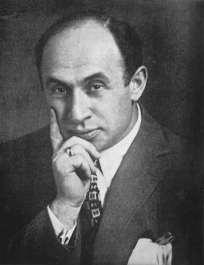 Inicijativu za osnivanje profesionalne umetničke pozorišne družine koja bi igrala na hebrejskom u nadi da jednog dana postane narodno pozorište izraelske države dao je glumac Nahum Zemah (1887-1939)
Habima znači pozornica
Prva postava činila je 12 glumaca
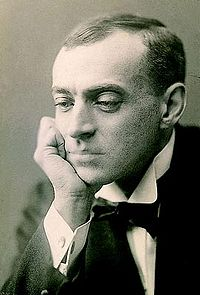 Prvu predstavu „Sumrak postojanja“ režirao je Jevgenij Vahtangov (1883-1922)
Pozorište je radilo po metodama Konstantina Stanislavskog, čuvenog glumca, reditelja i direktora Moskovskog umetničkog pozorišta 
Nakon premijere Maksim Gorki je napisao: „ ... U čemu je ta velika čarolija na ovom malom mestu? U tome što čovek, željan predaha, mało spokoja u životnoj oluji, samo stupi ovami i - već je u drugom svetu. Habima je živi dokaz da dar sve pobeđuje ... To je mało pozorište, skirveno u udaljenim moskovskim uličicama, koje su izgradili mladi Jevreji poneseni snažnom Ijubavlju prema svom prekrasnom jeziku. Habima je pozorište kojim se izraelski narod može ponositi ...“
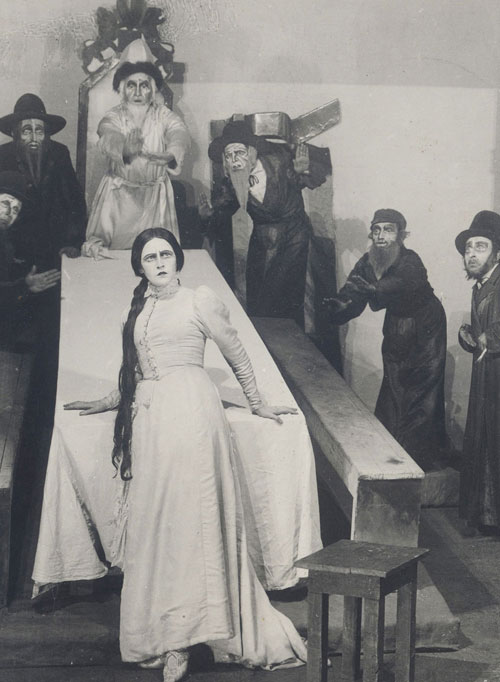 Dibuk, Moskva, 1922Hana Rovina kao Lea
Posle „Sumraka postojanja“ Vahtangov je režirao „Dibuka“ koja je postala krunska predstava pozorišta
Probe je pratio i sam Nahman Bjalik koji je komad Simona Anskog sa jidiša preveo na hebrejski
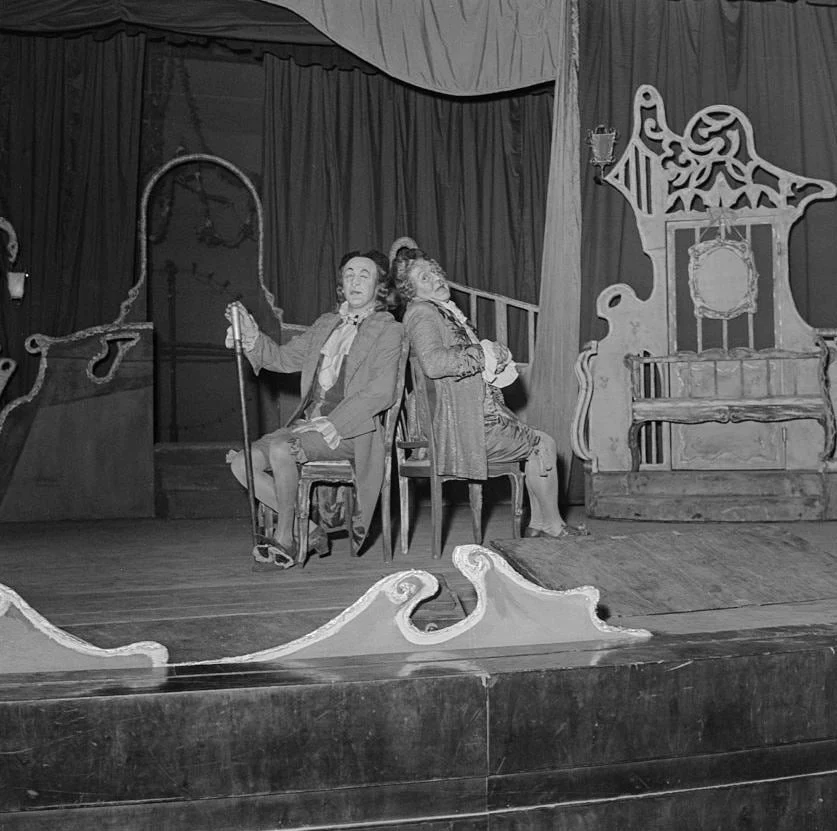 Početkom 1926. pa sve do 1931, Habima je imala niz gostovanja u inostranstvu
Repertoar je u početku obrađivao jevrejsku tematiku, a od 1926. godine sa početkom prve velike turneje po Evropi i SAD počeo je da dobija univerzalni karakter
Posle gostovanja u Americi 1926. grupa se na neki način raspada i nekolicina glumaca odlučuje da se ne vrati u Evropu
1928. Habima prvi put gostuje u Palestini, a zbog političke situacije i zbog pritiska da se zabrani ova dramska družina, teatar 1931. zauvek napušta Rusiju i odlazi u Palestinu
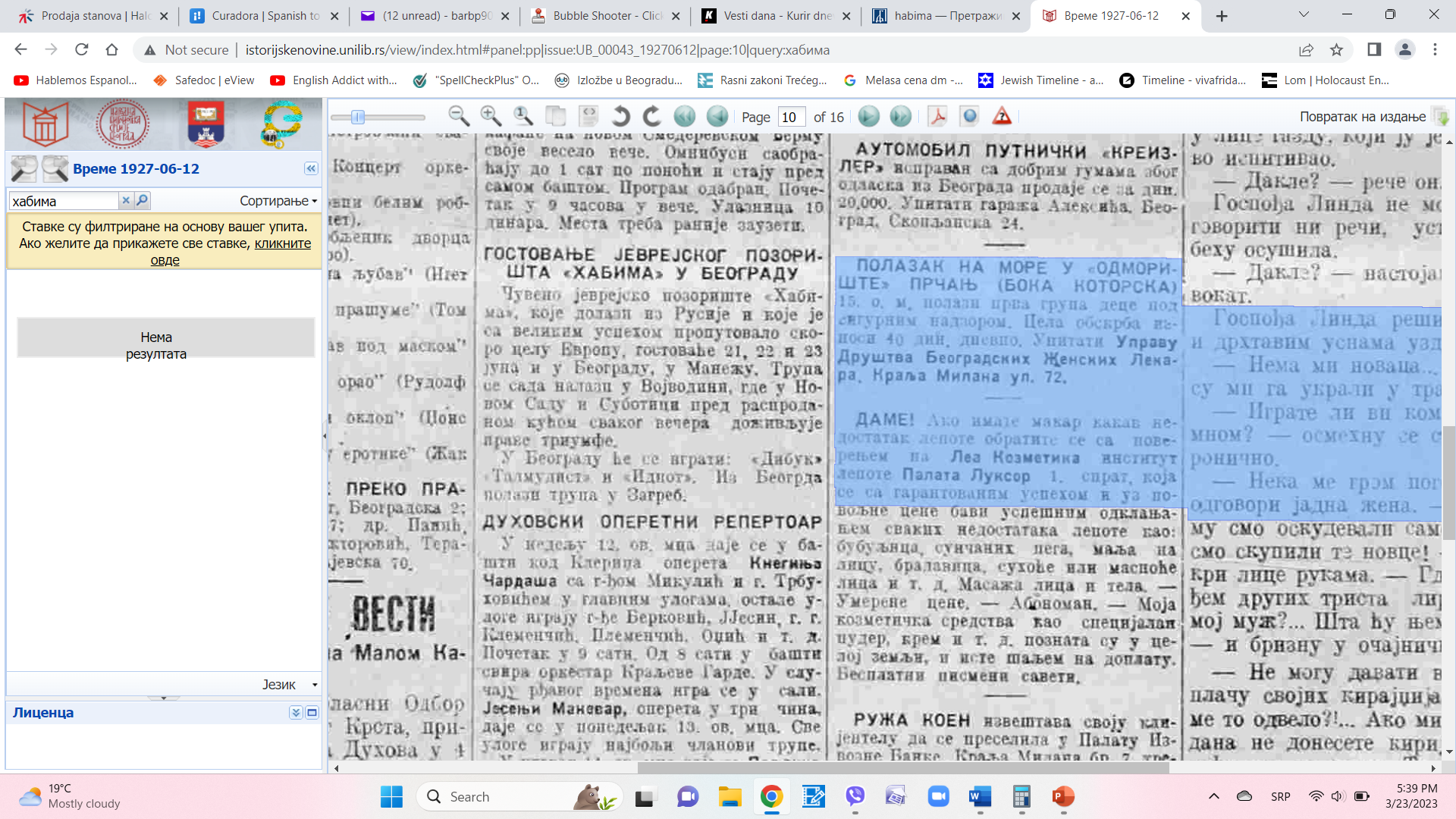 Prvo gostovanje Habime u Kraljevini Jugoslaviji je bilo 1927.
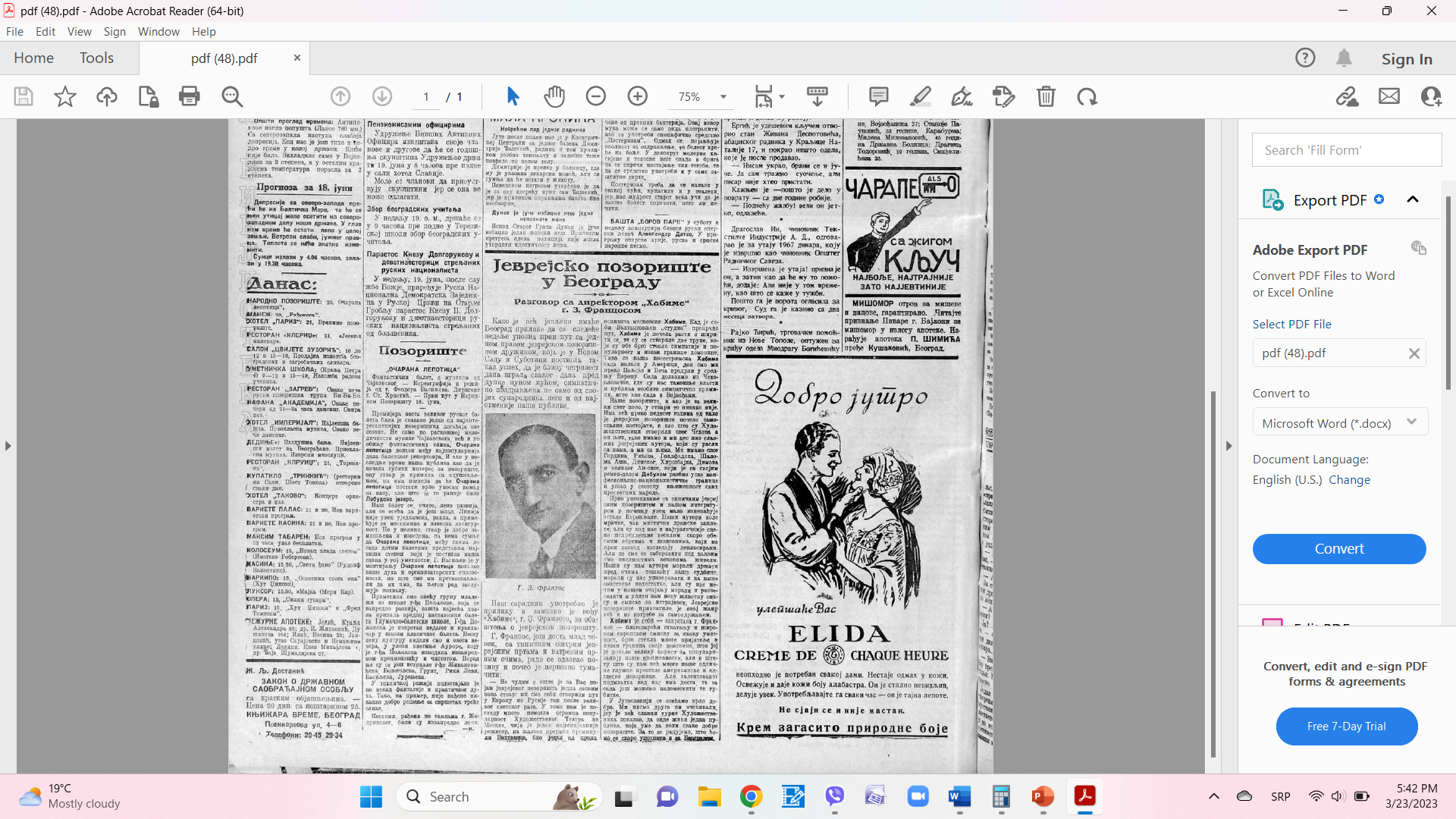 Pre Beograda predstave su punih 14 dana pred brojnom publikom igrane u Subotici i Novom Sadu
Habima je igrala svoje predstave i u Vršcu i Somboru
Nakon Beograda trupa odlazi za Zagreb
Intervju
KAD JE SEBI VAHTANGOV STUDIO PROKRCIO PUT, HABIMA JE POCELA RASTI I SIRITI SE TE SU SE STVORILE DVE TRUPE… TAKO SE NASA POSESTRIMSKA HABIMA SADA NALAZI U AMERICI DOK SMO MI PREKO POLJSKE I BECA PRODRLI U SREDNJU EVROPU. SADA DOLAZIM IZ CEHOSLOVACKE GDE SU NAS OSOBITO SIMPATICNO PRIMILI ISTO KAO I SADA VOJVODJANI
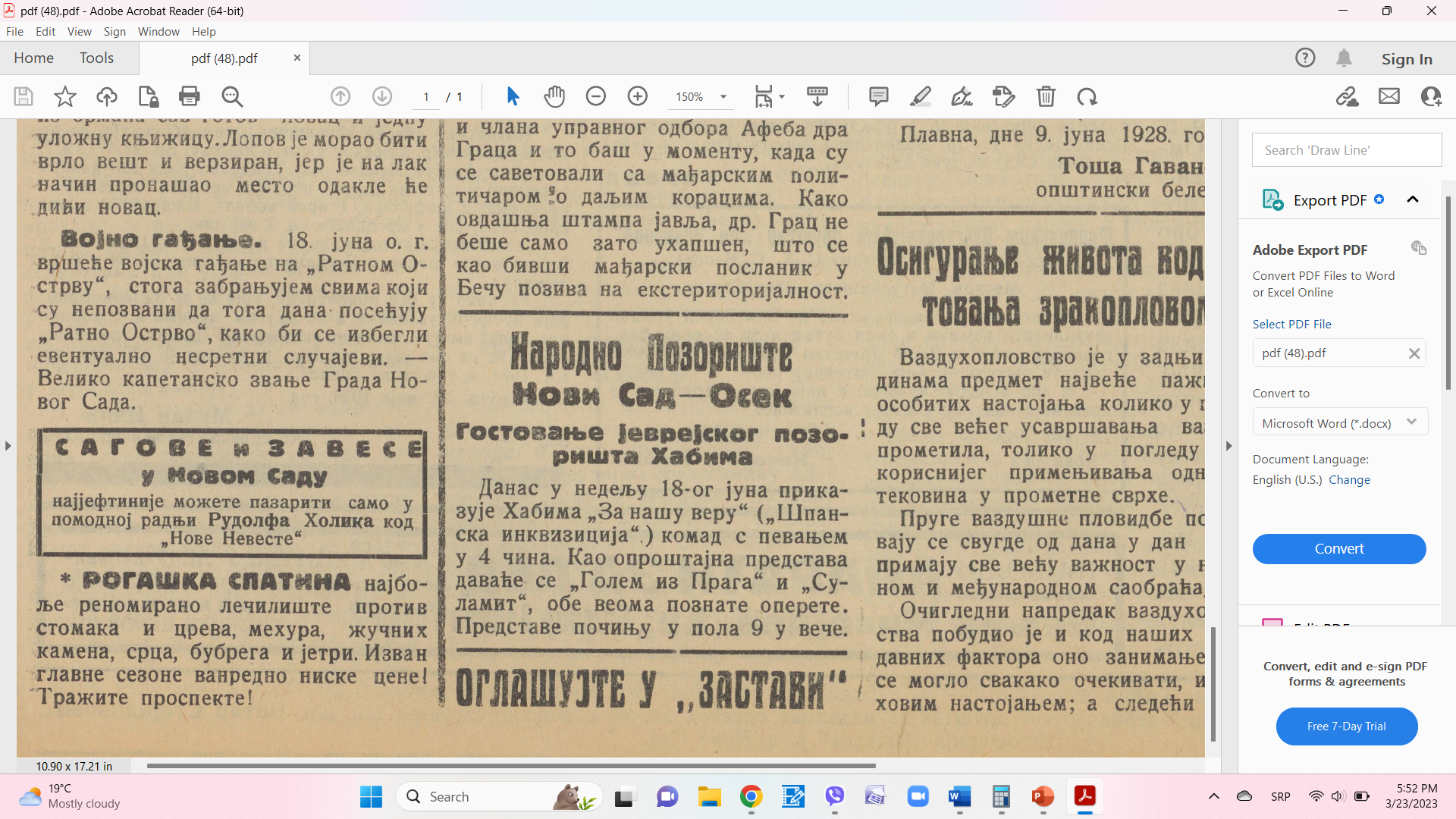 Gostovanja se nastavljaju i 1928.
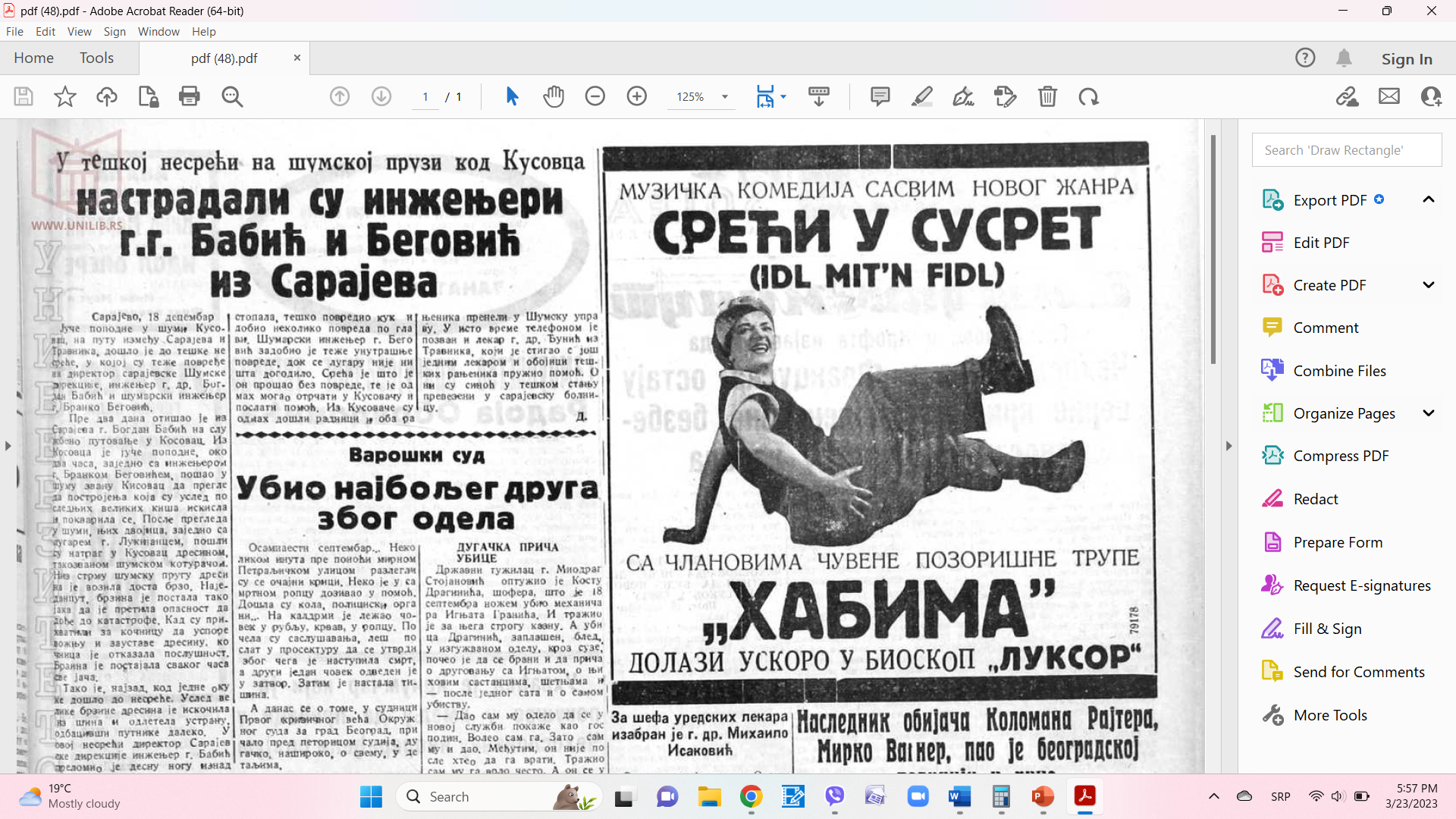 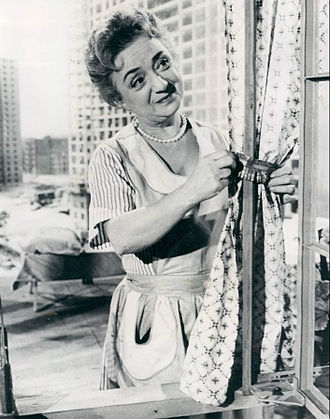 A 1937. u Beogradu, u bioskopu „Luksor“, gostuje prvi film sa prvakinjom Habime Moli Pikon
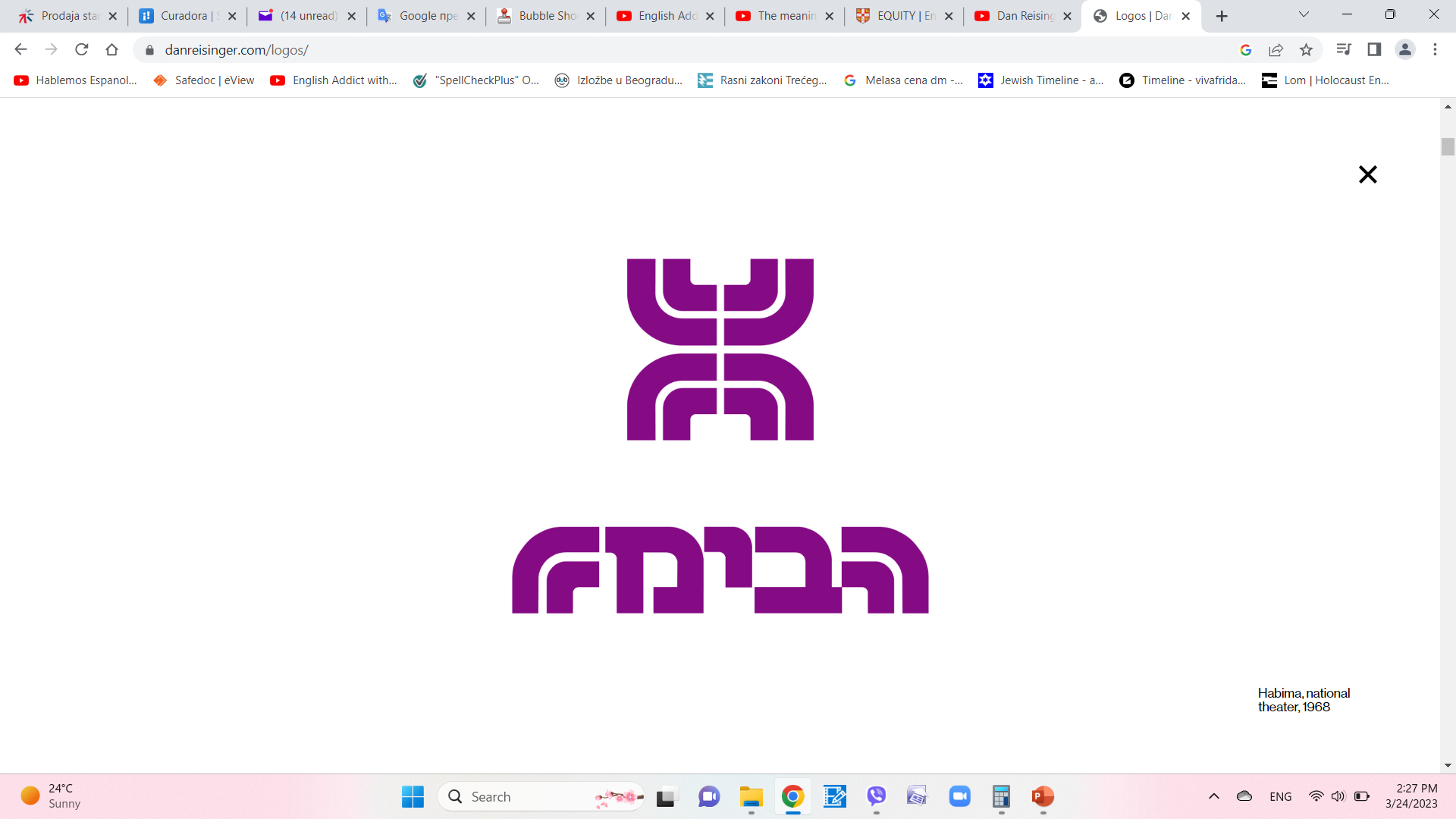 Logo Dana Rajzingera za Habima pozorište, 1968.
KRAJ
https://www.habima.co.il/en/